Svobodný přístup k informacím
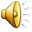 Zákon o svobodném přístupu k informacím č. 106/1999 Sb.

Mgr. Eva Lásková
1
Ústavní základy práva na informace
PRÁVO NA INFORMACE – čl. 17 Listiny 
Nelze zužovat ústavně zaručené právo na informace
Kolize = test proporcionality
Úmluva o ochraně lidských práv a základních svobod ( pub. pod. č. 209/1992 Sb.)
Mezinárodní pakt o občanských a politických právech (vyhlášen pod č. 120/1976 Sb.)
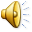 2
[Speaker Notes: Čl. 17 odst. 4 Listiny: „Svobodu projevu a právo vyhledat a šířit informace lze omezit zákonem, jde-li o opatření v demokratické společnosti nezbytná pro ochranu práv a svobod druhých, bezpečnost státu, veřejnou bezpečnost, ochranu veřejného zdraví a mravnosti.“
Čl. 17 odst. 5 Listiny: „státní orgány a orgány územní samosprávy jsou povinny přiměřeným způsobem poskytovat informace o své činnosti. Podmínky a provedení stanoví zákon.“
Čl. 35 odst. 2 Listiny: „právo každého na včasné a úplné informace o stavu životního prostředí a přírodních zdrojů.“ (Zákon č. 123/1998 Sb. Zákon o právu na informace o životním prostředí)]
Ústavní základy práva na informace
Směrnice Evropského parlamentu a Rady 2003/98/ES ze dne 17. 11. 2003 o opakovaném použití informací veřejného sektoru ve znění směrnice Evropského parlamentu a Rady 2013/37/EU ze dne 26. 6. 2013, kterou se mění směrnice 2003/98/ES o opakovaném použití informací veřejného sektoru
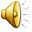 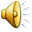 3
Zápatí prezentace
[Speaker Notes: Listina základních práv a svobod EU

Čl. 11
Svoboda projevu a informací
1. Každý má právo na svobodu projevu. Toto právo zahrnuje svobodu zastávat názory a přijímat a rozšiřovat informace nebo myšlenky bez zasahování veřejné moci a bez ohledu na hranice.
2.  Svoboda a pluralita sdělovacích prostředků musí být respektována.]
Účel práva na informace
NSS 1 As 17/2008-67 „smyslem práva na informace je kontrola činnosti veřejné správy, mj. též kontrola vynakládání veřejných prostředků a hospodaření s veřejným majetkem.“
Zneužití práva na informace, šikanózní žádosti
Zákaz zneužití práva NSS 1 Afs 107/2004-48 „zneužitím práva je situace, kdy někdo vykonává své subjektivní právo k neodůvodněné újmě někoho jiného nebo společnosti; takovéto chování, jímž se dosahuje výsledku nedovoleného, je jenom zdánlivě dovolené.“
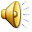 4
[Speaker Notes: EVROPSKÝ SOUD PRO LIDSKÁ PRÁVA (ESLP)

Rozsudek Tarsasag a Szabadsagjogokert proti Maďarsku ve věci stížnosti č. 37374/05 ze dne 14. 4. 2009

„Soud zastává názor, že překážky vytvořené za účelem zabránit přístupu k informacím veřejného zájmu mohou odradit ty, kdo pracují v médiích a obdobných oblastech od jejich vyhledávání. V důsledku toho by nebyli schopni nadále plnit svou roli veřejných hlídacích psů a jejich schopnost poskytovat přesné a spolehlivé informace by byla nepříznivě ovlivněna.“]
Povinné subjekty
Státní orgány
ÚSC a jejich orgány
Veřejné instituce
Všeobecná zdravotní pojišťovna (III. ÚS 671/02)
Státní podnik Letiště Praha (I. ÚS 260/06)
Ředitelství silnic a dálnic (MS Praha 9 Ca 186/2005-40)
Národní památkový ústav (NSS 9 As 28/2007-77)
České dráhy, a.s. (NSS 9 As 48/2011-129)
Fakultní nemocnice Motol (MS Praha 10 Ca 402/2009-34)
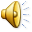 5
[Speaker Notes: - STÁTNÍ ORGÁNY

SOUDY
STÁTNÍ ZASTUPITELSTVÍ
VĚZEŇSKÁ SLUŽBA
REJSTŘÍK TRESTŮ
JUSTIČNÍ AKADEMIE
PROBAČNÍ A MEDIAČNÍ SLUŽBA
„subjekty v resortu Ministerstva spravedlnosti“

SPECIFICKÉ ORGÁNY

- VOP
- KANCELÁŘ PŘEZIDENTA REPUBLIKY
- BEZPEČNOSTNÍ SBORY

ÚZEMNÍ SAMOSPRÁVNÉ CELKY
OBEC
KRAJ
Přenesená působnost
Samostatná působnost]
Veřejné instituce
POJMOVÉ ZNAKY:

Veřejný účel
Zřizování státem
Dohled
Vznik
Ovládání
Financování 

NE: ČEZ a.s. (IV. ÚS 1146/16), politické strany a hnutí (sp. zn. 6 As 43/2017), registrované církve
ANO: VZP, Ředitelství silnic a dálnic
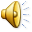 6
[Speaker Notes: Nález ÚS ze dne 24. ledna 2007 sp. zn. I. ÚS 260/06 

Letiště Praha byl zřízen státem, jeho orgány jsou vytvářeny státem, stát zákonem zakotvenými prostředky vykonává dohled nad jeho činností, a plní veřejný účel; pokud jde o způsob jeho založení (zániku), ten kombinuje na jedné straně soukromoprávní postup dle obchodního zákoníku (zakladatelská listina, forma a okamžik vzniku), leč obsahuje na druhé straně schvalovací proces v rámci působení orgánu výkonné moci a celkově velkou míru ingerence státu v procesu vzniku a zániku daného státního podniku. Nelze potom než uzavřít, že výrazně převažují znaky svědčící o veřejné povaze státního podniku Letiště Praha, a proto je namístě přijmout závěr, že se jedná o instituci veřejnou.]
Zvláštní zákony a vztah k InfZ
§ 2 odst. 3 InfZ
Zákon se nevztahuje na poskytování informací o údajích vedených v centrální evidenci účtů a v navazujících evidencích, informací, které jsou předmětem průmyslového vlastnictví, a dalších informací, pokud zvláštní zákon upravuje jejich poskytování, zejména vyřízení žádosti včetně náležitostí a způsobu podání žádosti, lhůt, opravných prostředků a způsobu poskytnutí informací.

Zákon o právu na informace o životním prostředí č. 344/1992 Sb.
O katastru nemovitostí České republiky – katastrální zákon č. 256/2013 Sb.
Zákon o archivnictví a spisové službě č. 499/2004 Sb. 
Zákon o Sbírce zákonů a Sbírce mezinárodních smluv č. 309/1999 Sb.
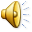 7
Zápatí prezentace
[Speaker Notes: Průmyslové vlastnictví – vynálezy, ochranné známky a označení původu výrobků apod.]
Specifické situace – nahlížení do spisu
Kopie spisu, nahlížení do spisu
Speciální ustanovení § 38 s.ř.
NSS 2 As 38/2007-78 „žádá-li žadatel (včetně účastníka řízení) o zaslání kopie celého spisu, jde podle obsahu o žádost o nahlédnutí do spisu podle § 38 správního řádu, a je proto třeba postupovat v režimu tohoto ustanovení jako zvláštní úpravy ve smyslu § 2 odst. 3 zákona o svobodném přístupu k informacím“
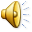 8
InfZ jako obecný procesní nástroj pro poskytování informací
Postupuje se podle InfZ a zvláštní zákon upravuje pouze některé zvláštní normy
Stavební zákon (evidence územně plánovací činnosti)
§ 168 odst. 2: „Vedení spisové služby a nahlížení do spisu se řídí ustanoveními správního řádu a zvláštního právního předpisu. Kopii dokumentace stavby stavební úřad poskytne, pokud žadatel předloží souhlas toho, kdo dokumentaci pořídil, případně souhlas vlastníka stavby, které se dokumentace týká. V odůvodněných případech lze usnesením odepřít nahlížení do vybraných částí dokumentace u staveb důležitých pro obranu státu, staveb civilní ochrany a bezpečnosti, popřípadě z důvodů ochrany osob a jejich majetku. “
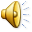 9
Zápatí prezentace
[Speaker Notes: MS v Praze 5 A 241/2011-69
Na účastníka řízení §168 odst. 2 stavebního zákona nedopadá, účastník řízení má právo na pořízení kopie dokumentace staveb.]
InfZ a Správní řád
Poskytnutí informací na žádost je faktický úkon povinného subjektu, zatímco neposkytnutí informací se děje formou správního rozhodnutí, proti kterému je přípustné odvolání
InfZ méně formální, kratší lhůty, snazší právní ochrana proti neposkytnutí informace
Ustanovení dle s.ř. pouze dle § 20 odst. 4 s.ř.
10
[Speaker Notes: § 20 odst. 4 InfZ 
a) pro rozhodnutí o odmítnutí žádosti,
b) pro odvolací řízení,
c) pro vykonatelnost příkazu poskytnout informace, a
d) v řízení o stížnosti pro počítání lhůt, doručování a náklady řízení
ustanovení správního řádu17); dále se při postupu podle tohoto zákona použijí ustanovení správního řádu o základních zásadách činnosti správních orgánů, ustanovení o ochraně před nečinností, v rozsahu § 16b ustanovení o přezkumném řízení a ustanovení § 178; v ostatním se správní řád nepoužije.]
Výluky
Dotazy na názory
Budoucí rozhodnutí 
Vytváření nových informací 
Odmítnutí – rozhodnutí dle § 15 InfZ
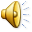 11
Zápatí prezentace
Základní pojmy
INFORMACE
VYJÁDŘITELNÝ OBSAH
psaný, tištěný, zvukový, vizuální

Směrnice Evropského parlamentu a Rady ze dne 17. 11. 2003 č. 2003/98/ES, o opakovaném použití informací veřejného sektoru 
"dokumentem" rozumí: a) obsah na jakémkoli nosiči (psaný či tištěný na papíře či uložený v elektronické formě nebo jako zvuková, vizuální nebo audiovizuální nahrávka); 
	b) jakákoli část takového obsahu; 
Rozhodnutí NSS ze dne 27. 9. 2016, č. j. 9 A 117/2013-34 – „Košile“
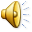 12
Žádost a žadatel
Neformálnost
Žádost není podáním podle § 37 nebo § 45 s. ř.
Vyřízení žádosti: odložení, rozhodnutí o odmítnutí žádosti, vyhovění
Opravné prostředky: Stížnost, odvolání/rozklad, informační příkaz
Ochrana před nečinností dle § 80 s.ř.
Žaloba ve správním soudnictví
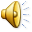 13
Zápatí prezentace
Poskytování informací
Na žádost žadatele

Zveřejněním
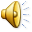 14
Zápatí prezentace
Omezení poskytování informací
§ 9/1 - § 11 odst. 2
Utajované informace
Příjemci veřejných prostředků
Obchodní tajemství
Autorská práva
Důvěrnosti majetkových poměrů
§ 11 odst. 1 – správní uvážení
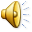 15
Zápatí prezentace
[Speaker Notes: § 11
Další omezení práva na informace
(1) Povinný subjekt může omezit poskytnutí informace, pokud:
a) se vztahuje výlučně k vnitřním pokynům a personálním předpisům povinného subjektu,
b) jde o novou informaci, která vznikla při přípravě rozhodnutí povinného subjektu, pokud zákon nestanoví jinak; to platí jen do doby, kdy se příprava ukončí rozhodnutím,
c) jde o informaci poskytnutou Organizací Severoatlantické smlouvy nebo Evropskou unií, která je v zájmu bezpečnosti státu, veřejné bezpečnosti nebo ochrany práv třetích osob chráněna uvedenými původci označením "NATO UNCLASSIFIED" nebo "LIMITE" a v České republice je toto označení respektováno z důvodů plnění povinností vyplývajících pro Českou republiku z jejího členství v Organizaci Severoatlantické smlouvy nebo Evropské unii, pokud původce nedal k poskytnutí souhlas8a),
d) její poskytnutí významně nebo přímo ohrožuje účinnost bezpečnostního opatření stanoveného na základě zvláštního předpisu pro účel ochrany bezpečnosti osob, majetku a veřejného pořádku, nebo
e) její poskytnutí významně nebo přímo ohrožuje výkon zahraniční služby při ochraně zájmů České republiky a jejích občanů v zahraničí20).
(2) Povinný subjekt informaci neposkytne, pokud:
a) jde o informaci vzniklou bez použití veřejných prostředků, která byla předána osobou, jíž takovouto povinnost zákon neukládá, pokud nesdělila, že s poskytnutím informace souhlasí,
b) ji zveřejňuje na základě zvláštního zákona9) a v předem stanovených pravidelných obdobích až do nejbližšího následujícího období,
c) by tím byla porušena ochrana práv třetích osob k předmětu práva autorského nebo práv souvisejících s právem autorským (dále jen „právo autorské“)2b), nebo
d) jde o informaci, která se týká stability finančního systému18).
(3) Informace, které získal povinný subjekt od třetí osoby při plnění úkolů v rámci kontrolní, dozorové, dohledové nebo obdobné činnosti prováděné na základě zvláštního právního předpisu11), podle kterého se na ně vztahuje povinnost mlčenlivosti anebo jiný postup chránící je před zveřejněním nebo zneužitím, se neposkytují. Povinný subjekt poskytne pouze ty informace, které při plnění těchto úkolů vznikly jeho činností.
(4) Povinné subjekty dále neposkytnou informace o
a) probíhajícím trestním řízení, nebo týkající se trestního řízení, pokud by její poskytnutí ohrozilo či zmařilo účel trestního řízení, zejména zajištění práva na spravedlivý proces,
b) rozhodovací činnosti soudů s výjimkou rozsudků,
c) plnění úkolů zpravodajských služeb,12) nebo o činnosti zpravodajských služeb, pokud by poskytnutí této informace ohrozilo plnění jejich úkolů či ochranu utajovaných informací, nebo o činnosti zpravodajských služeb, pokud by poskytnutí této informace ohrozilo plnění jejich úkolů či ochranu utajovaných informací,
d) přípravě, průběhu a projednávání výsledků kontrol v orgánech Nejvyššího kontrolního úřadu,
e) činnosti Finančního analytického úřadu podle zákona o některých opatřeních proti legalizaci výnosů z trestné činnosti a financování terorismu nebo podle zákona o provádění mezinárodních sankcí,
f) činnosti České národní banky v souvislosti s vedením centrální evidence účtů.
Ustanovení zvláštních zákonů13) o poskytování informací v uvedených oblastech tím nejsou dotčena.
(5) Povinný subjekt neposkytne informaci, která je předmětem ochrany práva autorského2b), je-li v držení
a) provozovatelů rozhlasového nebo televizního vysílání, kteří toto vysílání provozují na základě zvláštních právních předpisů13a),
b) škol a školských zařízení, které jsou součástí vzdělávací soustavy podle školského zákona13b) a podle zákona o vysokých školách13c),
c) Akademie věd České republiky a dalších veřejných institucí, které jsou příjemci nebo spolupříjemci podpory výzkumu a vývoje z veřejných prostředků podle zákona o podpoře výzkumu a vývoje13d), nebo
d) kulturních institucí hospodařících s veřejnými prostředky, jako jsou divadla, orchestry a další umělecké soubory, s výjimkou knihoven poskytujících veřejné knihovnické a informační služby podle knihovního zákona2a) a muzeí a galerií poskytujících standardizované veřejné služby19).
Poskytování těchto informací v souladu se zvláštními předpisy tím není dotčeno.
(6) Povinný subjekt neposkytne informaci o činnosti orgánů činných v trestním řízení nebo bezpečnostních sborů, která se týká předcházení, vyhledávání, odhalování nebo stíhání trestné činnosti nebo ochrany bezpečnosti osob, majetku a veřejného pořádku, pokud by její poskytnutí ohrozilo práva třetích osob anebo schopnost orgánů veřejné moci předcházet trestné činnosti, vyhledávat nebo odhalovat trestnou činnost, stíhat trestné činy nebo zajišťovat veřejný pořádek a bezpečnost České republiky.]
Rozhodnutí o odmítnutí žádosti
Částečné/úplné odmítnutí
Z důvodů uvedených v ustanovení § 7 – 11 InfZ
§ 15 odst. 1 – neexistující informace, opakovaná žádost, zneužití práva na informace
Důvody dle zvláštních zákonů např. § 27 odst. 8 krizového zákona
„Jestliže právnická nebo fyzická osoba žádá orgán krizového řízení o informaci podle zvláštního právního předpisu, (InfZ) přičemž požadovaná informace je označena jako zvláštní skutečnost a žadatel k této informaci nemá oprávněný přístup, povinný subjekt žadateli tuto informaci neposkytne. “

Jedná se o správní rozhodnutí – náležitosti dle s.ř. (obsah rozhodnutí, písemné vyhotovení, oznamování 
- Výroková část, odůvodnění, poučení o odvolání
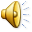 16
Zápatí prezentace
[Speaker Notes: Neveřejnost jednání orgánů zastupitelstva, není důvodem pro neposkytnutí informací v těchto dokumentech (zápis, usnesení) obsažených jiným osobám na základě zákona o svobodném přístupu k informacím (po zajištění ochrany údajů v souladu se zákonem). 

NSS 6 As 40/2004 
I. Neveřejnost schůze rady obce ani právo člena zastupitelstva obce nahlížet do zápisu ze schůze rady obce (§ 101 odst. 1 a 3 zákona č. 128/2000 Sb., obecního zřízení) neomezují samy o sobě právo na informace (čl. 17 odst. 1 Listiny základních práv a svobod) ohledně skutečností obsažených v takovém zápisu.
II. Povinný subjekt poskytující informace ze zápisu ze schůze rady obce jiné osobě než členu zastupitelstva obce je povinen zajistit zákonem stanovenou ochranu práv a svobod jiných osob způsoby předvídanými v § 12 zákona č. 106/1999 Sb., o svobodném přístupu k informacím; to ovšem neplatí, pokud občan obce požaduje informace z usnesení rady, k nimž má podle § 16 odst. 2 písm. e) zákona č. 128/2000 Sb., obecního zřízení, zaručen přímý přístup formou nahlédnutí a pořízení výpisů.

NSS 6 As 136/2014-41
I. Pokud při vyřizování žádosti o poskytnutí informace podle zákona č. 106/1999 Sb., o svobodném přístupu k informacím, povinný subjekt zjistí, že požadované informace má (i když je ze zákona shromažďovat nemusí), je povinen je žadateli poskytnout, nejedná-li se o výluky podle § 7 až § 11 zákona o svobodném přístupu k informacím.II. Skutečnost, zda měl povinný subjekt zákonem stanovenou povinnost danými údaji disponovat (například podle zákona č. 499/2004 Sb., o archivnictví a spisové službě, nebo podle správního řádu z roku 2004), je relevantní, zjistí-li povinný subjekt, že požadované informace již nemá, jelikož byly vymazány nebo odstraněny. V takovém případě musí informace, kterými byl povinen disponovat, opět vytvořit.]
Odložení žádosti
Nedostatek údajů o žadateli § 14 odst. 5 písm. a) InfZ
Nejedná se o působnost povinného subjektu § 14 odst. 5 písm. c) InfZ
Není uhrazena požadovaná úhrada § 17 odst. 5 InfZ
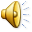 17
Zápatí prezentace
Lhůty
Výzva do 7 dnů
Vyřízení do 15 dnů
Prodloužení lhůty + 10 dnů
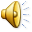 18
Zápatí prezentace
Test proporcionality
Nález ÚS Pl. ÚS 3/02
Naplnění účelu (vhodnosti)
Princip potřebnosti, použití pouze nejšetrnějšího
Princip přiměřenosti 

Celospolečenský veřejný zájem
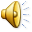 19
Zápatí prezentace
Vymahatelnost práva na informace
Výkon veřejné moci 
Dotčení ostatních osob – právo na informační sebeurčení 
„Komunikace mezi povinným subjektem a dotčenou osobou má probíhat tak, aby zásadně nebylo ohroženo vyřízení žádosti o poskytnutí informace v zákonem stanovených lhůtách“ (NSS 8 As 55/2012-62)
Opakované vydávání rozhodnutí, která jsou rušena, průtahy při vyřizování žádosti 
Zákon č. 82/1998 Sb., o odpovědnosti státu za škodu způsobenou při výkonu veřejné moci rozhodnutím nebo nesprávným úředním postupem a o změně zákona České národní rady č. 385/1992 Sb., o notářích a jejich činnosti (zákon o odpovědnosti státu)
Nezákonné poskytnutí informace – následná zásahová žaloba podle § 82 s.ř.s.
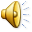 20
[Speaker Notes: NSS 8 As 93/2015-134

- v případě rozhodnutí o odmítnutí žádosti bude osoba dotčená poskytnutí mifnormace v postavení tzv. vedlejšího účastníka podle § 27 odst. 2 správního řádu v řízení o žalobě proti rozhodnutí správního orgánu dle § 65 a násl. s.ř.s.]
Stížnost
Opravný prostředek dle § 16a nespokojeného žadatele – nebylo vydáno rozhodnutí o odmítnutí žádosti ve formální ani materiální podobě
Nečinnost povinného subjektu, částečné vyřízení žádosti, odkaz na zveřejněnou informaci, nesouhlas s výší úhrady 
Omezené využití s.ř.
I přes e-mail bez elektronického podpisu, nejsou stanoveny obsahové náležitosti
Ve lhůtě 30 dnů ode dne, kdy nastal okamžik rozhodný pro její počátek (doručení, sdělení informace)
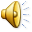 21
Zápatí prezentace
Vyřízení stížnosti
Autoremedura
Do 7 dnů předložit nadřízenému orgánu
Nadřízený orgán rozhodne do 15 dnů od předložení
Rozhodnutí nadřízeného orgánu není správním rozhodnutím podle s.ř., avšak jsou kladeny podobné nároky jako na správní rozhodnutí (§ 68 s.ř.)
Přezkum v rozsahu požadovaném žadatelem (není vázán námitkami žadatele)
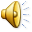 22
Zápatí prezentace
Obrana proti nečinnosti při vyřizování stížnosti
Správní žaloba dle § 79 s.ř.s.
Ochrana dle § 80 s.ř. pouze v případě, že sám zákon nečinnost neřeší (což v případě stížnosti dle § 16a řeší)
Možnost ochrany dle § 80 s.ř. může být v situaci, kdy povinný orgán nepředloží stížnost nadřízenému orgánu – příslušný ÚOOÚ

Proti rozhodnutí nadřízeného orgánu o stížnosti, vydanému podle § 16a odst. 6 nebo 7 se nelze odvolat (výjimka § 16a odst. 6 písm.c) InfZ
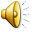 23
Zápatí prezentace
[Speaker Notes: § 16a odst. 6 a 7 InfZ
(6) Nadřízený orgán při rozhodování o stížnosti podle odstavce 1 písm. a), b) nebo c) přezkoumá postup povinného subjektu a rozhodne tak, že
a) postup povinného subjektu potvrdí,
b) povinnému subjektu přikáže, aby ve stanovené lhůtě, která nesmí být delší než 15 dnů ode dne doručení rozhodnutí nadřízeného orgánu, žádost vyřídil, případně předložil žadateli konečnou licenční nabídku, a neshledá-li důvody pro odmítnutí žádosti v případě, kdy dostupné informace o právním a skutkovém stavu nevyvolávají důvodné pochybnosti, postupuje obdobně podle § 16 odst. 4, nebo
c) usnesením věc převezme a informaci poskytne sám nebo vydá rozhodnutí o odmítnutí žádosti; tento postup nelze použít vůči orgánům územních samosprávných celků při výkonu samostatné působnosti.
(7) Nadřízený orgán při rozhodování o stížnosti podle odstavce 1 písm. d) přezkoumá postup povinného subjektu a rozhodne tak, že
a) výši úhrady nebo odměny potvrdí,
b) výši úhrady nebo odměny sníží; v případě, kdy dostupné informace o právním a skutkovém stavu nevyvolávají důvodné pochybnosti, postupuje obdobně podle § 16 odst. 4 věty druhé s tím, že povinnému subjektu přikáže požadovanou informaci žadateli poskytnout ve lhůtě, která nesmí být delší než 15 dnů ode dne zaplacení úhrady či odměny.]
Odvolání
Nutnost předložení nadřízenému orgánu do 15 dnů ode dne doručení odvolání
Nadřízený orgán rozhodne do 15 dnů ode dne předložení od povinného subjektu (pořádková lhůta)
Proti nečinnosti povinného subjektu (nepředloží spis)/nečinnost nadřízeného (nerozhodne ve lhůtě) lze zasáhnout dle § 80 s.ř.
Po vyčerpání prostředků k ochraně před nečinností – nečinnostní žaloba dle § 79 s.ř.s.
Jedná se o podání dle § 37 odst. 4 s.ř. (musí mít náležitosti)
Lhůta pro podání odvolání je 15 dnů ode dne oznámení rozhodnutí
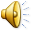 24
[Speaker Notes: NSS 8 Ans 2/2012-278
Účastník řízení je povinen vyčerpat prostředek ochrany proti nečinnosti podle § 80 odst. 3 správního řádu před podáním žaloby podle § 79 s. ř. s. i za situace, kdy se domáhá ochrany proti nečinnosti ústředního správního úřadu. 

NSS 7 As 180/2015-33
Vyčerpání prostředků k ochraně proti nečinnosti ve správním řízení, tj. podání žádosti nadřízenému správnímu orgánu podle § 80 odst. 3 správního řádu z roku 2004, nemůže být podmínkou řízení o žalobě na ochranu proti nečinnosti podle § 79 a násl. s. ř. s. v případě, že k rozhodnutí ve věci by byla příslušná obchodní společnost, která nemá vytvořenou víceinstanční transparentní organizační strukturu pro rozhodování podle zákona č. 106/1999 Sb., o svobodném přístupu k informacím.]
Rozhodnutí o odvolání
Možnost autoremedury – pokud plně vyhoví a jestliže nemůže být způsobena újma žádnému z účastníků (ledaže souhlasili)
Lze opět podat odvolání 


Nadřízený orgán: dle § 90 s.ř. /zamítnutí, potvrzení napadeného rozhodnutí, zrušení rozhodnutí, nebo jeho části, vrácení věci správnímu orgánu k novému projednání se závazným právním názorem, vydání informačního příkazu dle § 16 odst. 4 InfZ, zamítnutí opožděného nebo nepřípustného odvolání
- Lhůta k novému projednání věci je 15 dnů – běží od okamžiku nabytí právní moci zrušujícího rozhodnutí nadřízeného orgánu
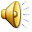 25
Zápatí prezentace
Informační příkaz
Rychlejší způsob vyřízení
Vydáno rozhodnutím 
Exekuční titul (donucovací pokuty)

Soudní přezkum - § 16 odst. 5 InfZ
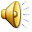 26
Zápatí prezentace
[Speaker Notes: NSS  čj. A 2/2003-73
Soud bude při přezkumu správního rozhodnutí a posuzování otázky, zda v něm uvedená argumentace obsahuje relevantní
 důvody, pro které mohl správní orgán negativně rozhodnout o žádosti o informaci, vždy vycházet pouze z rámce napadeného rozhodnutí (a správního rozhodnutí I. stupně). Soud nemůže zásadně stíhat povinnost aktivně vyhledávat možné důvody relevantní
 pro odepření informace. Takovým postupem by porušil nestrannou roli v řízení, a stejně jako je při svém přezkumu vázán žalobními námitkami, je obdobně vázán rozsahem a argumentací správního rozhodnutí (srov. § 75 odst. 2 s. ř. s.).]
Přezkumné řízení
V rozsahu § 16b InfZ
ÚOOÚ
Pouze v situaci, kdy lze důvodně pochybovat o tom, že rozhodnutí nadřízeného orgánu je v souladu s právními předpisy
Doplnění o nezávislý orgán
Usnesení o zahájení do 2 měsíců ode dne, kdy se příslušný správní orgán o důvodu zahájení přezkumného řízení dozvěděl, nejpozději do 1 roku od právní moci rozhodnutí ve věci (§96 odst. 1 s.ř.)
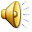 27
Zápatí prezentace
Úhrada nákladů
Nemá charakter správního poplatku, nýbrž soukromoprávního plnění mezi povinným subjektem a žadatelem o informaci
Žadatel nezaplatí – proti odložení žádosti podá szížnost a následně i případně žalobu ve správním soudnictví
Žadatel zaplatí – žaloba z titulu bezdůvodného obohacení podle části třetí o.s.ř.
Oznamovací povinnost povinného subjektu před poskytnutím informace (dle § 17 odst. 3 InfZ)
Nezaplatí – odloží žádost
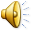 28
Zápatí prezentace
[Speaker Notes: NSS 5 As 124/2011-126
Jak již bylo řečeno, povinný subjekt je tímto stanoviskem nadřízeného orgánu, které se váže k samotnému výkonu veřejné správy ve formě poskytnutí či neposkytnutí požadované informace, vázán, musí tedy za podmínek vyplývajících ze stanoviska nadřízeného orgánu požadovanou informaci poskytnout, nemusí však s konečnou platností akceptovat výši úhrady z toho stanoviska vyplývající. Tento povinný subjekt, případně právnická osoba, jejíž je součástí, má tedy po té, co informaci poskytne za sníženou úhradu nebo bezplatně, rovněž možnost domáhat se v občanském soudním řízení na žadateli zaplacení příslušné částky úhrady za poskytnutou informaci.

§17 odst. 3 InfZ
(3) V případě, že bude povinný subjekt za poskytnutí informace požadovat úhradu, písemně oznámí tuto skutečnost spolu s výší úhrady žadateli před poskytnutím informace. Z oznámení musí být zřejmé, na základě jakých skutečností a jakým způsobem byla výše úhrady povinným subjektem vyčíslena. Součástí oznámení musí být poučení o možnosti podat proti požadavku úhrady nákladů za poskytnutí informace stížnost podle § 16a odst. 1 písm. d), ze kterého je patrné, v jaké lhůtě lze stížnost podat, od kterého dne se tato lhůta počítá, který nadřízený orgán o ní rozhoduje a u kterého povinného subjektu se podává.]
Nadřízené orgány
Určení dle § 20 odst. 4 a 5 InfZ – dle § 178 s.ř., nelze-li určit pak ÚOOÚ
Obec – krajský úřad
Kraj (orgány) – samostatná působnost – Ministerstvo vnitra; přenesená působnost – příslušné odvětvové ministerstvo
Městská část – magistrát
Příspěvková organizace územního samosprávného celku – ÚSC jako její zřizovatel
Kancelář prezidenta republiky – vedoucí kanceláře
Policie ČR – Ministerstvo vnitra
Soudy – Ministerstvo spravedlnosti
Nejvyšší správní zastupitelství – nejvyšší státní zástupce, jenž stojí v jeho čele
Státní podnik – ten, kdo stojí v čele (generální ředitel Lesy ČR)
Obchodní korporace – kdo stojí v čele (statutární orgán) např. představenstvo Dopravního podniku hl. m. Prahy, a.s.
Univerzita - rektor
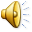 29
Děkuji za pozornost
laskova@mail.muni.cz
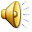 30
Zápatí prezentace